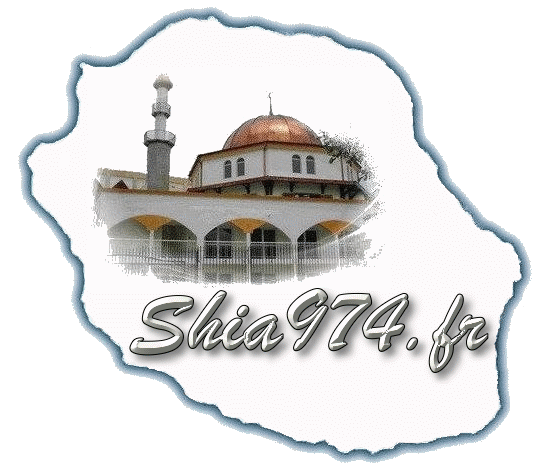 Tu sais, ma chère Maryam, je n’ai pas pu venir au majaliss que tu organisais chez toi car ma maman dormait et je ne voulais pas la réveiller. Elle a veillé toute la nuit parce que mon frère Salim avait de la fièvre.
AKHLAQ  5
LEÇON 13
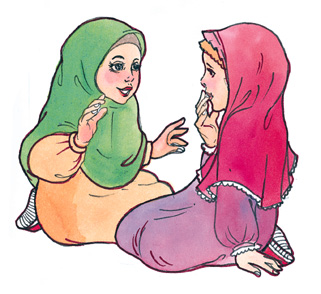 Ah! Je comprends maintenant! Djazakallah pour ton honnêteté!
L’HONNÊTETÉ
Réalisé par une Kaniz-e-Fatéma
Approuvé par Moulla Nissar
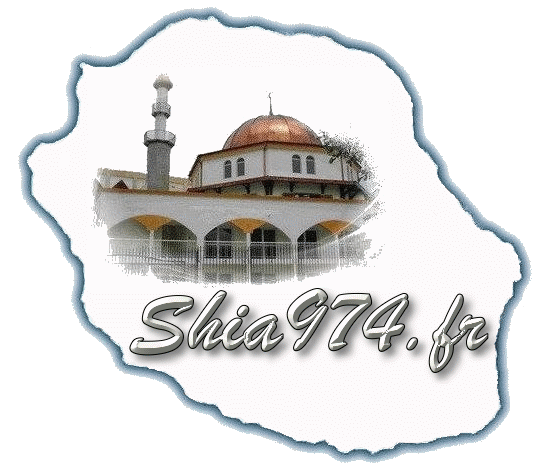 HONNÊTETE
L’honnêteté va de pair avec la sincérité et la vérité.
SINCERITE
VERITE
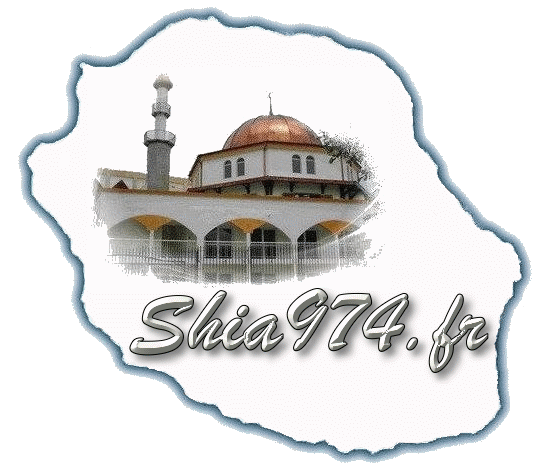 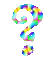 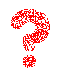 Nous connaissons tous le dicton qui dit  "l’honnêteté est la meilleure des tactiques", mais que signifie cela au juste ?
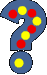 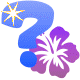 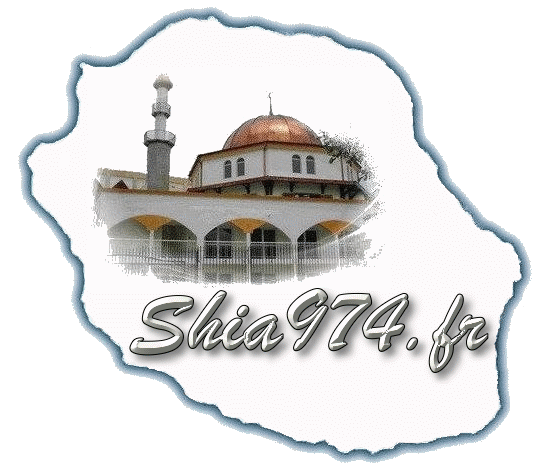 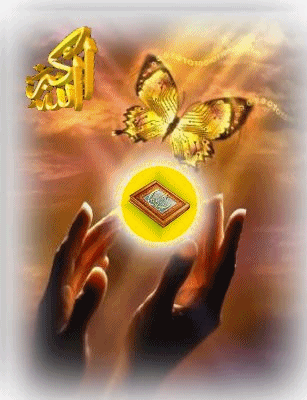 Cela veut dire qu’en étant honnêtes, notre vie en sera non seulement meilleure, mais nous ferons aussi partis des “aimés” d’Allah.
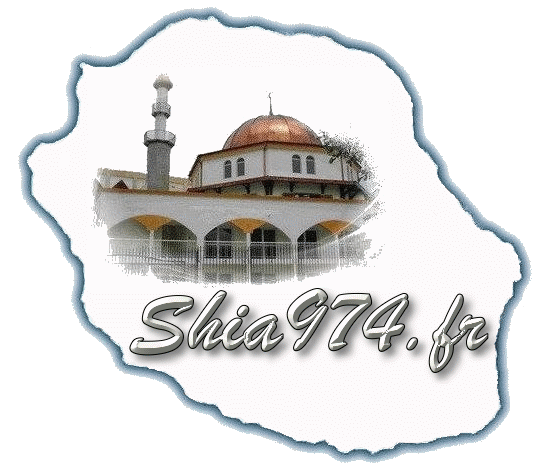 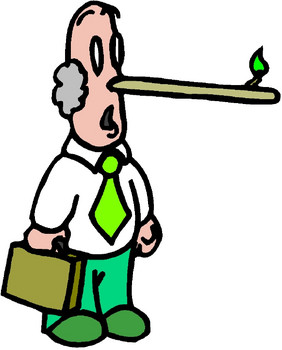 En n’étant pas honnête, il vous faudra retenir votre mensonge, et pour couvrir votre mensonge, il vous faudra continuer à mentir jusqu’à en être habitué.
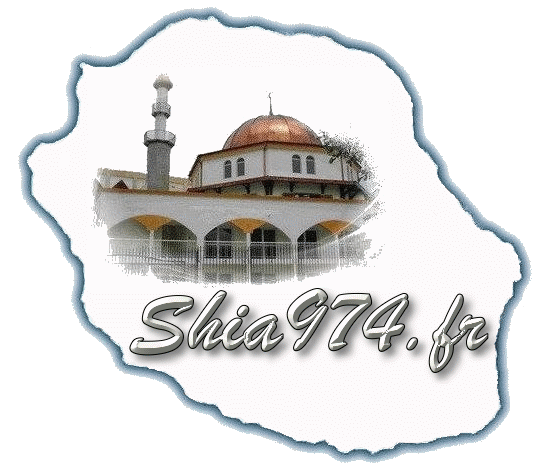 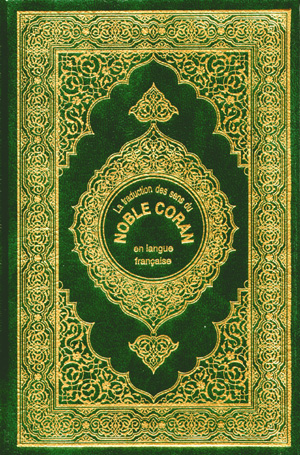 L’importance de la vérité est accentuée dans le Ayat suivant du Qour'àne, Sourate 9 (verset 119) :« Ô vous qui croyez, craignez Allah et soyez avec les véridiques. »
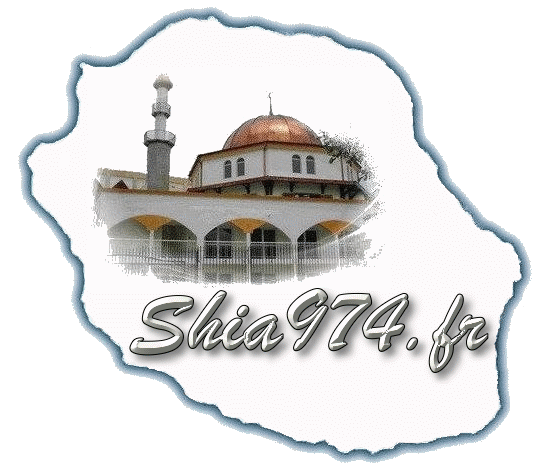 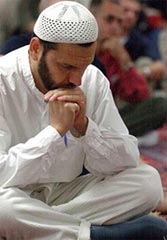 Dans la Sourate al-Baqarah, Ayat 177, certaines qualités des gens pieux sont mentionnées, parmi lesquelles se trouve la sincérité.
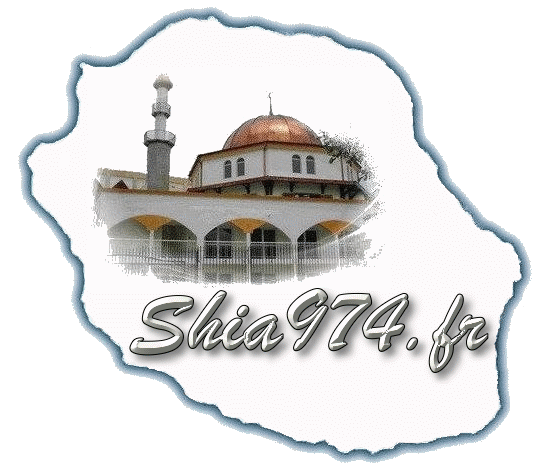 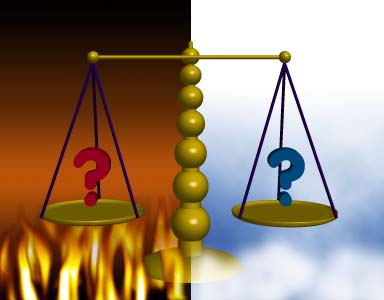 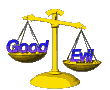 Allah swt dit dans la cinquième Sourate (Al-Maidah), Ayat 119, que le Qiyamat est le jour où « la véracité va profiter aux véridiques »  et Allah les agréera de pouvoir « emprunter le chemin vers le Paradis ».